Testing random effects
Permutation tests for assessing significance of random terms in linear mixed models
Vanessa Cave
Statistician
Corinne Watts
 Invertebrate Ecologist
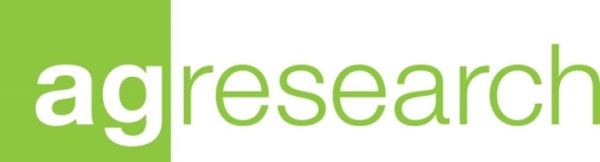 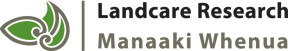 [Speaker Notes: (15 mins + 5 mins questions)

In this presentation, I’ll describe the use of permutation tests for assessing the significance of random effects in linear mixed models. 

I’ll attempt to illustrate the methodology using an interesting dataset provided by Corinne Watts, an Invertebrate Ecologist at Landcare Research New Zealand.]
Talk Outline
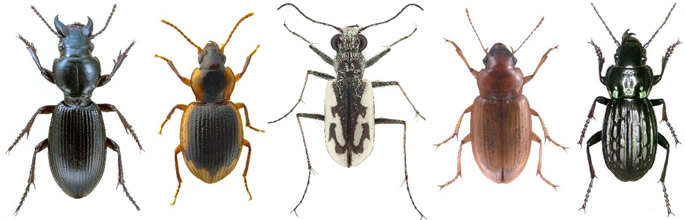 Provide a motivating example

         Modelling changes in beetle communities following pest control

Describe a pair of permutation tests 
Examine results from a simple simulation study
Apply permutation tests to example data
[Speaker Notes: The presentation comprises 4 parts:

Firstly, to motivate the use of permutation tests for random effects, I’ll introduce an example dataset that was collected to model changes in beetle communities following pest control.

Then, I’ll describe a pair of permutation tests, and briefly examine their size and power using a simple simulation study.

Finally, I’ll apply the permutation tests to guide the selection of the best model for the beetle data.]
Motivating Example
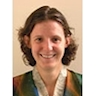 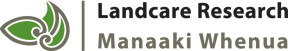 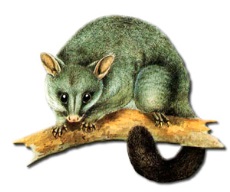 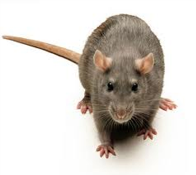 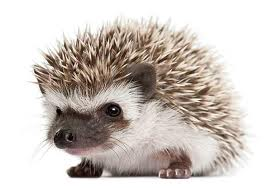 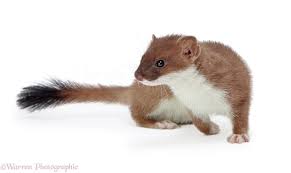 Introduced mammals
         	devastating impact on NZ’s native flora and fauna
Case study investigated …
How species richness of ground-dwelling beetles responded to pest control
Two study sites             different pest control regimes
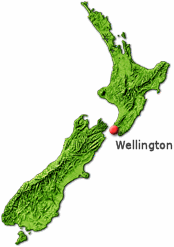 [Speaker Notes: Small introduced mammals, such as the Australian brush-tailed opossum, have had a devastating impact on NZ’s native flora and fauna, including our native invertebrates. 

Meet Corinne – Corinne is interested how beetle communities respond to mammalian pest control.

In a 10 year case study, Corinne collected data on beetles at two Wellington native bush sites. Both sites have very similar vegetation and climates, but they employ different pest control regimes.]
Zealandia: Ecological island
225 ha native-bush sanctuary 
	surrounded by predator-proof fence
Since 2000, all mammals eradicated (except mice)
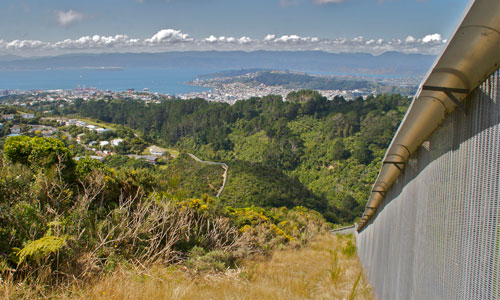 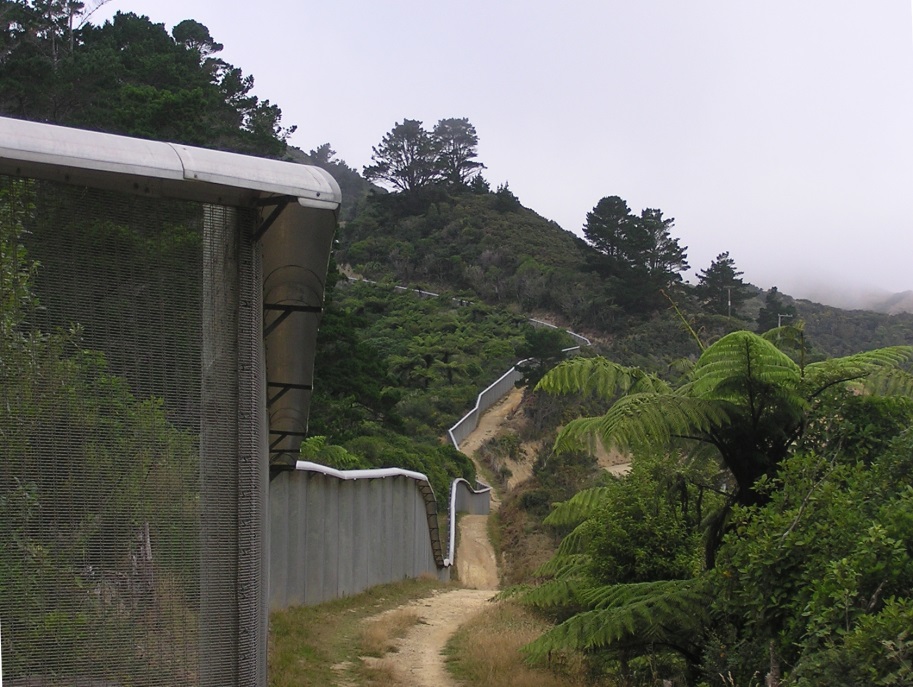 [Speaker Notes: The first study site was Zealandia – an 225 ha ecological island.  This is an area of land completely surrounded by a predator-proof fence.

By 2000, all mammals, except for mice, had been eradicated from Zealandia.  Mice are controlled, but they have proved difficult to eradicate as the sneaky wee things re-invade through any minor weakness in the fence. 

Both these photos have been taken from the outside of the fence, looking into Zealandia.  And there’s Wellington CBD.]
Otari-Wilton’s Bush
96 ha native-bush reserve
	periodic intensive mammal control
Few but diverse mammals
2.4 km from Zealandia, similar vegetation and climate
“Control” site
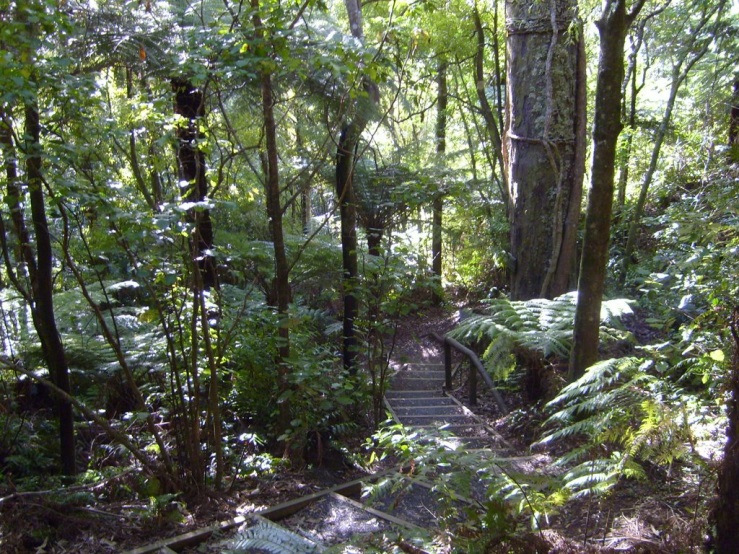 [Speaker Notes: The second study site was Otari-Wilton’s Bush.  This is a 96 ha native-bush reserve only 2.4km from Zealandia.

This site is unfenced, but undergoes sustained mammal control through trapping, poisoning and hunting.

There are few, but diverse mammals present in Otari bush.

This site is viewed as the “control” for Zealandia.]
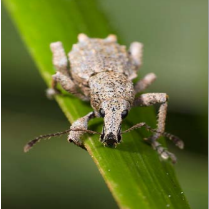 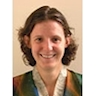 The Data
Beetles collected using pitfall traps
1-3 fixed seasonal visits per year
Zealandia: 1998-99, 2002-09            1998-99 pre-eradication 
Otari: 2002-09            no data pre-eradication at Zealandia
Sampling effort at a given seasonal visit … 
     within site: standardized
     between sites: differed 
14,413 beetles from 282 species caught
[Speaker Notes: Using pitfall traps, Corinne collected beetles at 1-3 seasonal visits per year.  

Data from Zealandia was collected for 2 years prior to mammal eradication, 1998 and 1999, and then for 7 years post eradication, from 2002-2009.

Unfortunately data collection at Otari only began in 2002.  So we have no data from Otari corresponding to pre mammal eradication at Zealandia.

In terms of study design, within a site, sampling effort for a particular seasonal visit was standardised between years. However, sampling effort did differ between sites.

During the study, over 14,000 beetles were captured from 282 species.]
Beetle Species Richness
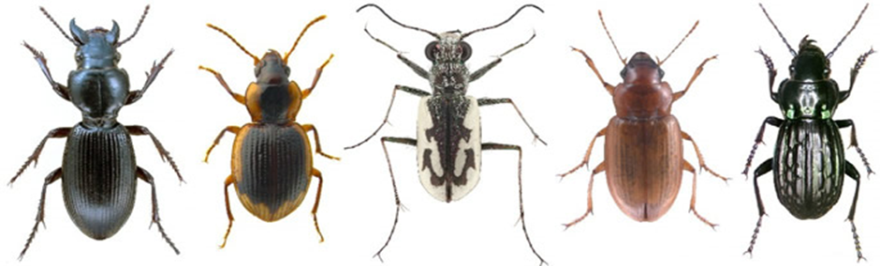 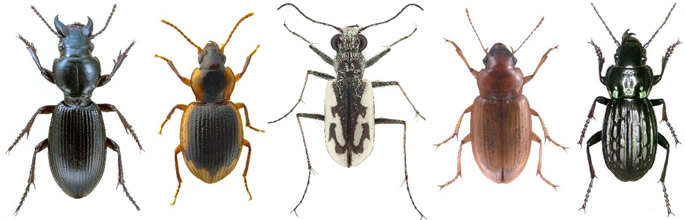 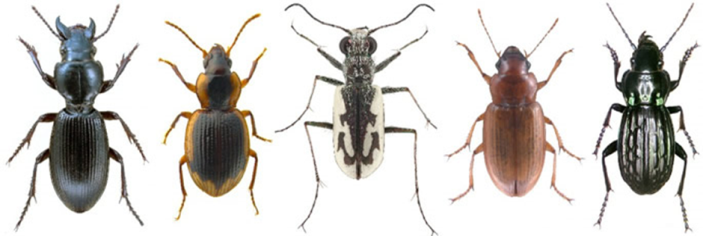 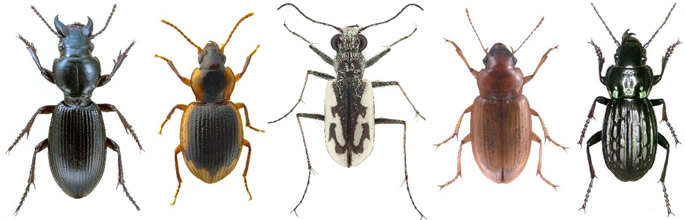 [Speaker Notes: In this talk, I’ll focus on the use of the data to describe changes in species richness over time at the two sites.

Here, an index of richness is given by the number of unique beetle species caught at site s in year t during visit v.]
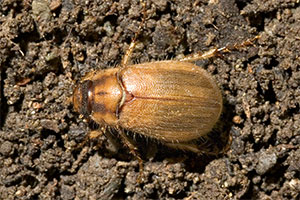 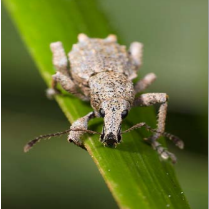 The Model
Cubic smoothing spline
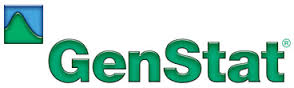 [Speaker Notes: As the index of beetle richness is expected to be site dependent, to exhibit consistent seasonal effects, and to vary smoothly with time, cubic smoothing splines formulated as linear mixed effects models were used to model the data.

In this table, the fully site-dependent model is described.

The fixed terms of Site, Year and Site by Year  model an underlying site-specific linear regression on year.

The 2 random spline terms allow for site specific, non-linear, smooth, deviations from the underlying fixed linear regression model. 

Finally, the random terms involving Visit accommodate site-specific ‘seasonal' fluctuations.]
The Model
Does the annual trend in richness differ between sites?


          	     Inference focuses on the inclusion of the random                 
                  Site.Spline(Year) effect
Cubic smoothing spline
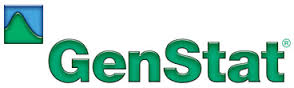 [Speaker Notes: Now the important biological question of interest is “does the annual trend in richness differ between sites?”

Therefore, inference focuses upon the need for the inclusion of the random site-specific spline term in the model.  That is, we want to assess the significance of a random effect.]
Testing Random Effects
Simple case: two nested random models
Unconstrained, uncorrelated variance parameters
Likelihood ratio statistic → asymptotically chi-squared

If variance parameters are constrained or correlated … 
Complex
Area of ongoing research

Lee and Braun (2012) proposed a pair of permutation tests:
	1) rLR-based             testing ≥ 1random term(s)
	2) BLUP-based          testing  1 random term   

Lee, O.E. and Braun, T.M. (2012). Permutation Tests for Random Effects in Linear Mixed Models. Biometrics, 68, 486-493.
[Speaker Notes: In the simple case of unconstrained and uncorrelated variance parameters, two nested random models (with the same fixed terms) can be compared using the difference between their deviances. Under the null hypothesis, the change in deviance is asymptotically chi-squared with degrees of freedom equal to the number of variance parameters being dropped. 
However, the situation is more complex if variance parameters are constrained or correlated, and this is an area of ongoing research.

In their 2012 Biometrics paper, Lee and Braun proposed a pair of permutation tests for testing significance of random terms.

One, based on the restricted likelihood ratio test statistic (rLR-based), can simultaneously test for the presence of multiple random effects.

The other, based on the best linear unbiased predictors (or BLUPs), can be used for inference about a single random effect.]
Permutation Tests
[Speaker Notes: In the coming slide, I’ll use M1 to denote the full model, and M0 the reduced model, where random terms have been omitted.

The test statistic for the restricted likelihood ratio based test is the change in deviance.

For the BLUP based test, as under Ho the variance of the random effect is 0, the test statistic  used is the sample variance of the BLUPs. 

Both tests then involve permuting the weighted marginal residuals.  Appropriate weights are used to ensure the marginal residuals are exchangeable under the null hypothesis.]
Algorithm
[Speaker Notes: The algorithm proceeds as follows.
First the observed test statistic is calculated.
Then the marginal M1 residuals are weighted by the Cholesky decomposition of the unit-by-unit variance-covariance matrix 
The residuals are then permuted.
The permuted residuals are then unweighted, and a permuted Y variate is obtained.
The full and reduced models are refitted with the permuted Y variate, and a permuted value of the test statistic is calculated.
Steps 3-6 are repeated a large, say 1000, number of times to generate a distribution of permuted test statistics.
Finally a p-value is obtained by calculating  the proportion of permuted test statistics greater than the observed test statistic.

I’ve highlighted in red permuted Y, as this is where I have deviated slightly from the method of Lee and Braun.  They refit the full and reduced models to the unweighted permuted residuals.]
Simple Simulation
Testing random slope given an independent random intercept
Yij = β0 + β1xij + b0i + b1i xij + eij
     where:  i = 1 … S subjects and j = 1 … T times
                    β0 = 3, β1 = 2.75, b0i  ~ N(0, 0.5), b1i  ~ N(0,σb12),  eij  ~  N(0,1)        
                    and xij was randomly drawn from N(0,1)
500 datasets generated for each of σb12 = 0, 0.1, 0.25, 0.5, or 1

Permutation test (with 1000 permutes) on each dataset
Determined power/size: proportion of p-values ≤ 0.05
Repeated with and without positivity constraints
[Speaker Notes: To help examine the performance of the permutation tests,  we can conduct a comprehensive simulation study. 

However here I’m just going to present results from a very simple study: testing for a random slope given an independent random intercept.  

The variance parameter for the random slope was set at either 0, 0.1, 0.25, 0.5 or 1, and for each of these settings 500 datasets were generated

The power, or in the case of 0 variance, the size of the permutation test was determined by calculating the proportion of p-values LE 0.05.

Furthermore, the permutation tests were repeated with and without positivity constraints on the variance parameters.]
Simulation Study Results
Size
[Speaker Notes: The results from the simulation study are summarized in this table.  

In the top half, a smallish dataset with 10 subjects measured at 10 time points is considered.  In the second half, a much larger dataset is considered, involving 50 subjects.

In terms of size, both tests perform well with and without positively constraints, and regardless of the size of the dataset.

In terms of power, with a large dataset, both tests perform well.  However, not unexpectedly,  with a more limited dataset, the tests only perform well if there is a big departure from the null.

Now that we have described  permutation tests, and examined their size and power, let’s return to the beetle example.]
Application to Beetle Richness
Does the annual trend in richness differ between sites?
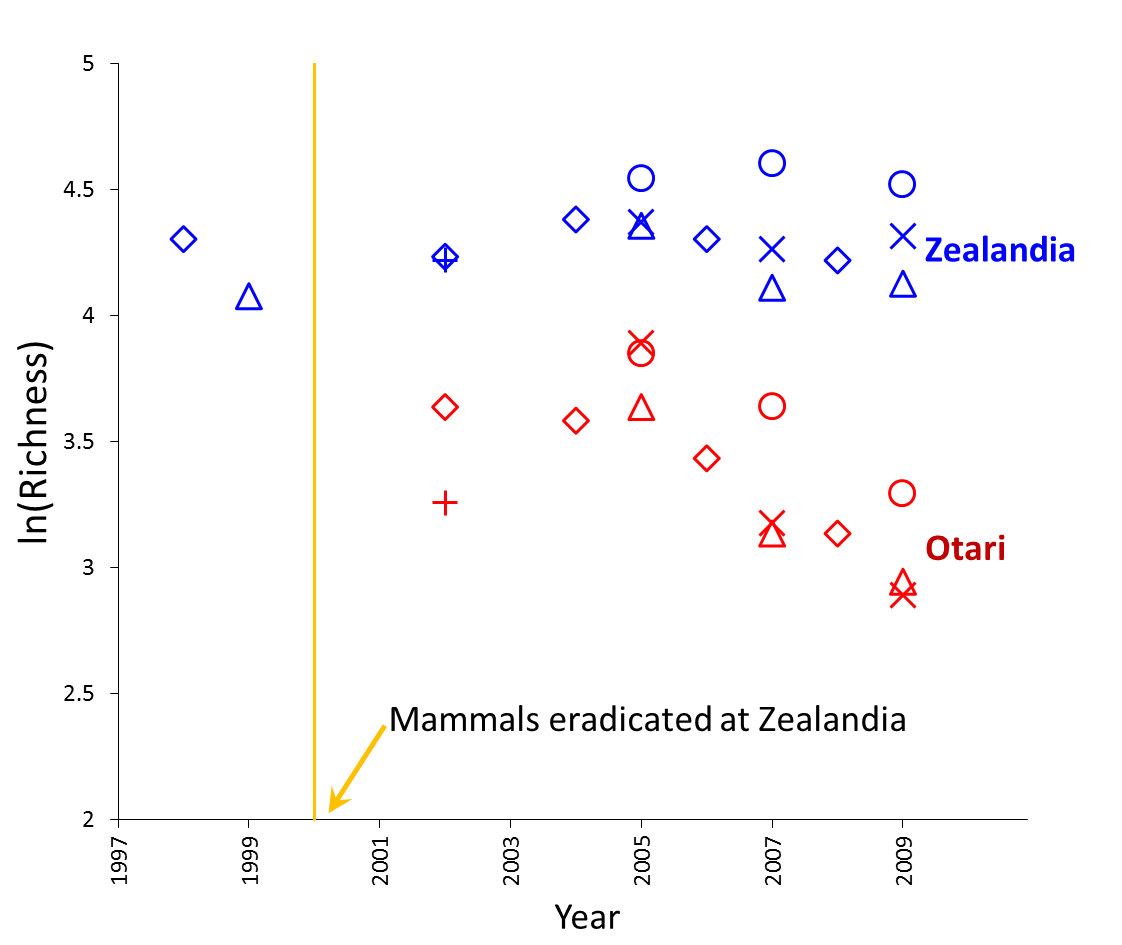 Symbols denote different seasonal visits
[Speaker Notes: Recall, we have species richness measured at 1-3 seasonal visits per year, and we are interested in assessing whether the annual trend in richness differs between sites.

In this graph the raw data is plotted : blue from Zealandia and red for Otari.  Different symbols are used to denote the different seasonal visits.  

Mammals were eradicated from Zealandia in 2000, as indicated by the yellow line.]
Application to Beetle Richness
Test of site-specific spline term, Site.Spline(Year)
Fixed model: Site + Year + Site.Year
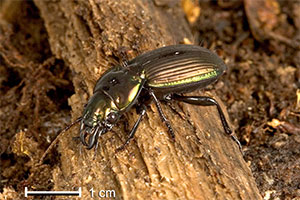 [Speaker Notes: We are interested in testing the need for the inclusion of the random site-specific spline term in the model.

The two random models we are interested in comparing are shown in this table.  Both models have the same fixed effects. 

The model allowing for site-specific splines has a smaller deviance, by approximately 4 units for the cost of 1 df.]
Permutation test of Site.Spline(Year)
BLUP-based
rLR-based
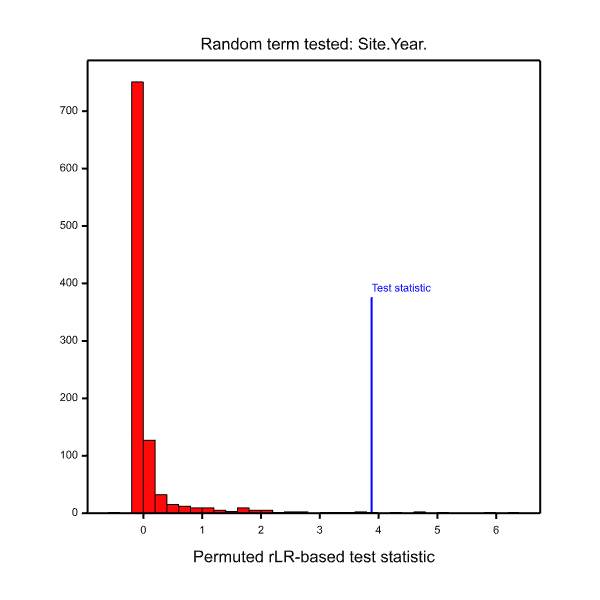 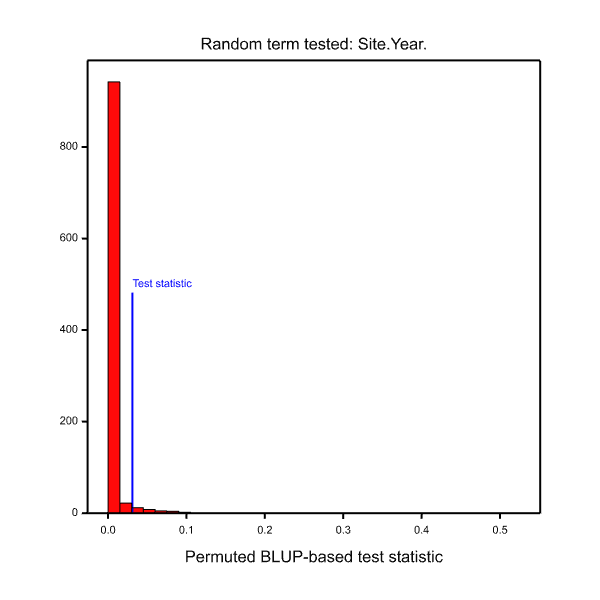 P-value = 0.007
P-value = 0.036
[Speaker Notes: In this slide, histograms of the permuted test statistics under the restricted likelihood ratio and BLUP based approaches are given.  As you can see, the observed test-statistic, indicated by the blue line, is far greater than the majority of permuted test statistics.  

So, both methods provide fairly convincing evidence for the need to include site-specific splines in the model.]
Model for Beetle Richness
Final random model: Visit + Spline(Year) + Site.Spline(Year)
Evidence of differing annual trends between Zealandia and Otari-Wilton’s Bush
[Speaker Notes: To complete our selection of the best model for the beetle richness data, we can also test whether there is evidence of visit effects, or in other words seasonal fluctuations.

Neither permutation tests provides any evidence of site-specific ‘seasonal' fluctuations, however there is evidence of an overall visit effect.

Therefore, our final random model comprises a common visit effect and separate annual spline models for each site. 

That is, there is evidence of differing annual trends in species richness between Zealandia and Otari.]
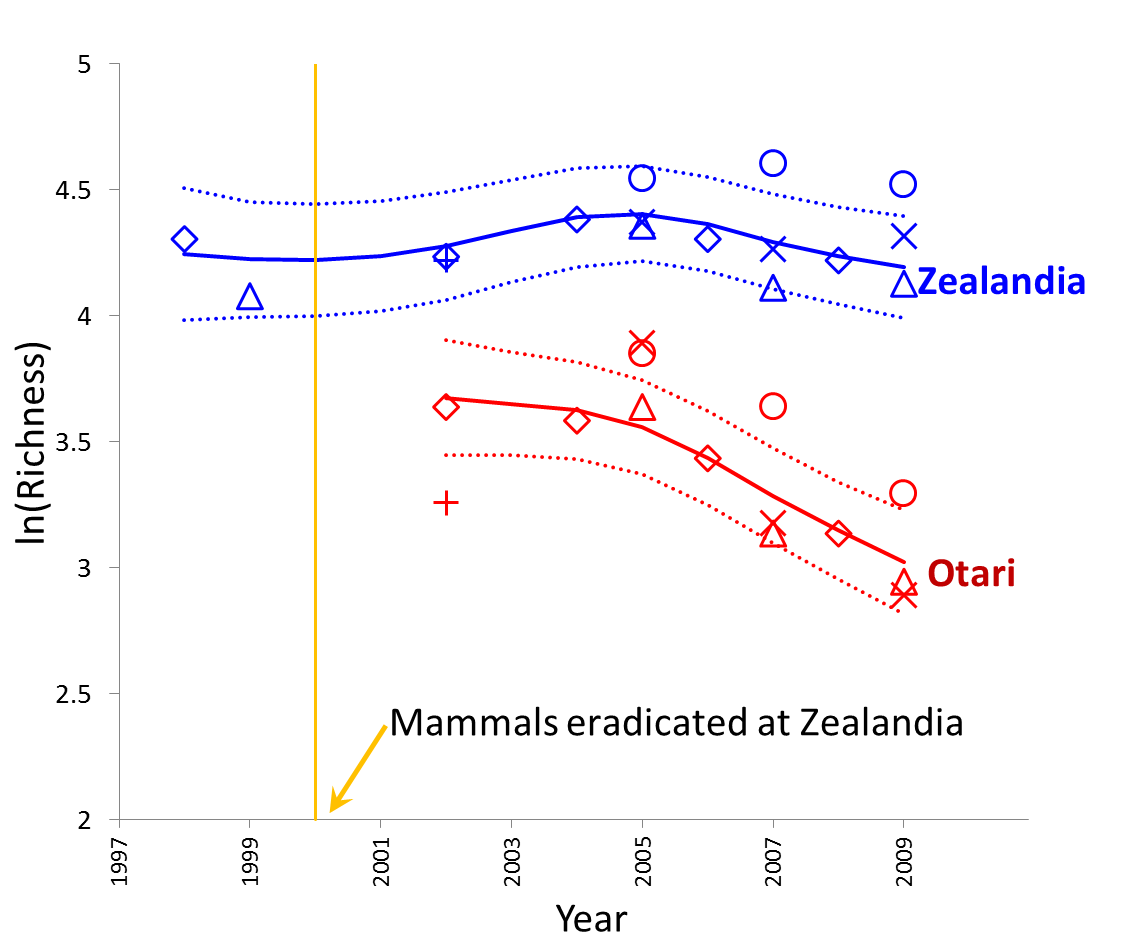 [Speaker Notes: This slide give a plot of the predicted annual trend in species richness, with 95% confidence intervals, for both sites.  

Richness at Zealandia has remained fairly constant over time, but at Otari, richness has declined in the later years.]
Interpretation Caveat
No replication 
No "before" data from Otari-Wilton’s Bush
  Analysis is descriptive

Can't conclude differences in pest control is the cause of the different trend in richness between Zealandia and Otari
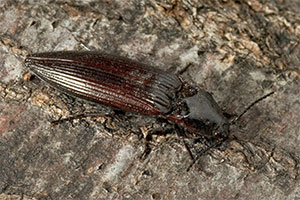 [Speaker Notes: Finally, I just want to highlight an important caveat to the interpretation of the results.

As there is no replication and no "before" data at the “control” site, the analysis is entirely descriptive.  

We can't conclude that the differences in pest control regimes are causing the different trend in species richness between Zealandia and Otari. We believe it is likely is a major contributor but we have no objective way of assessing this.]
Summary
Permutation tests provide a useful  and simple method for testing the significance of random terms in linear mixed models
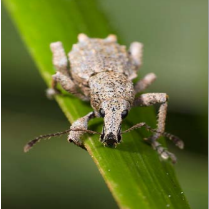 QUESTIONS?
[Speaker Notes: In conclusion – permutation tests provide a useful and simple method for testing the significance of random terms in linear mixed models.]